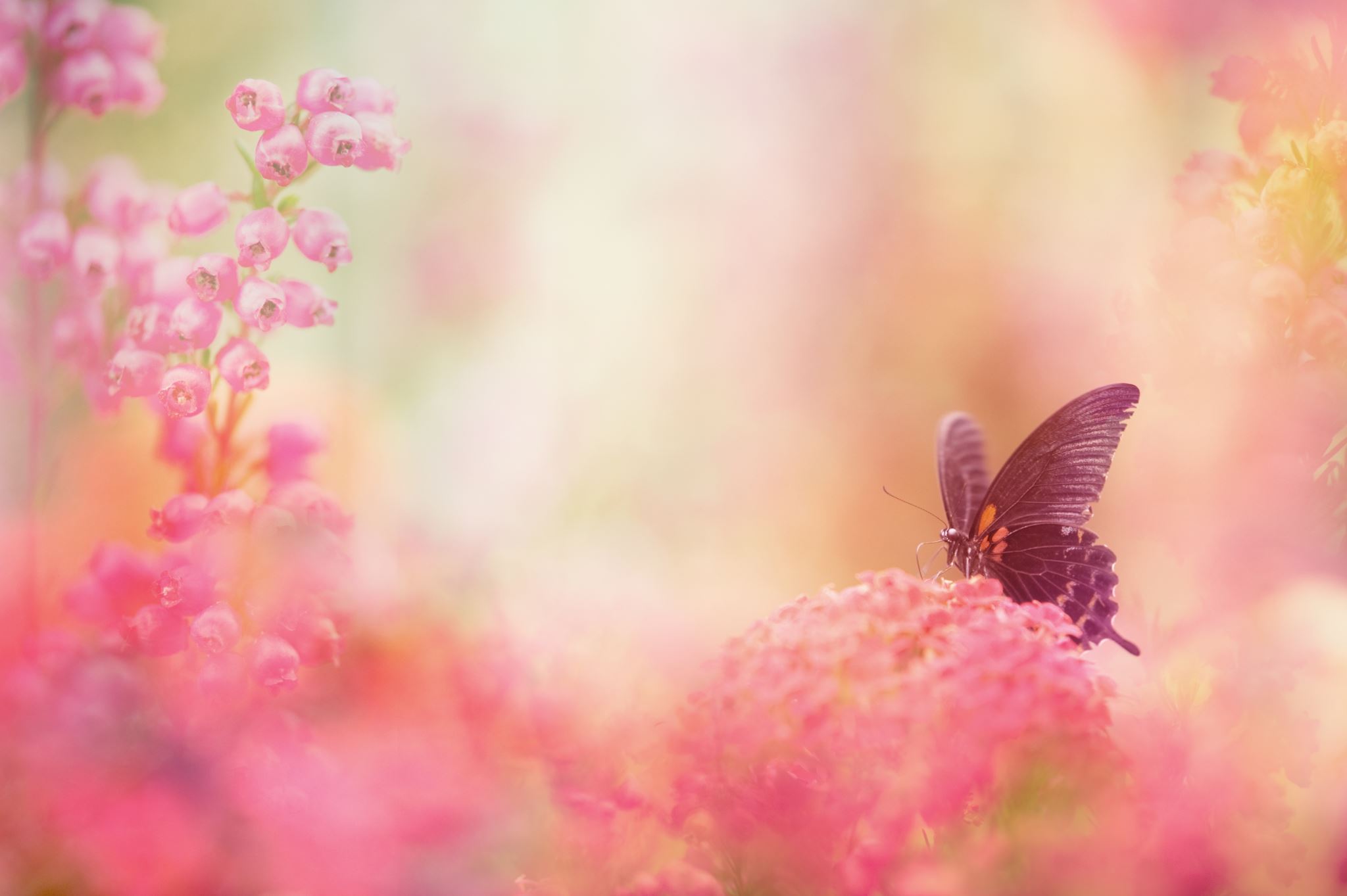 Conserving Energy
Let’s Review Energy Conversion
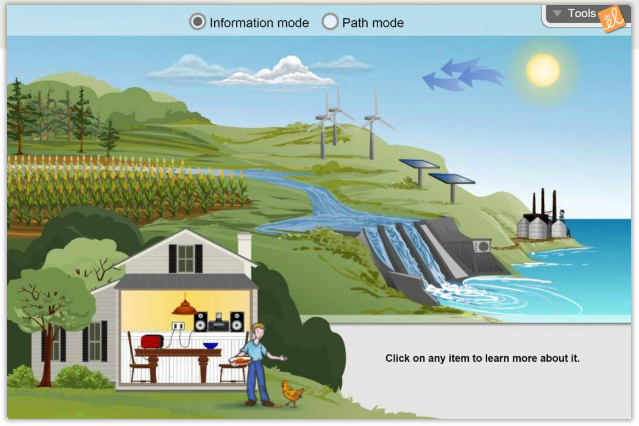 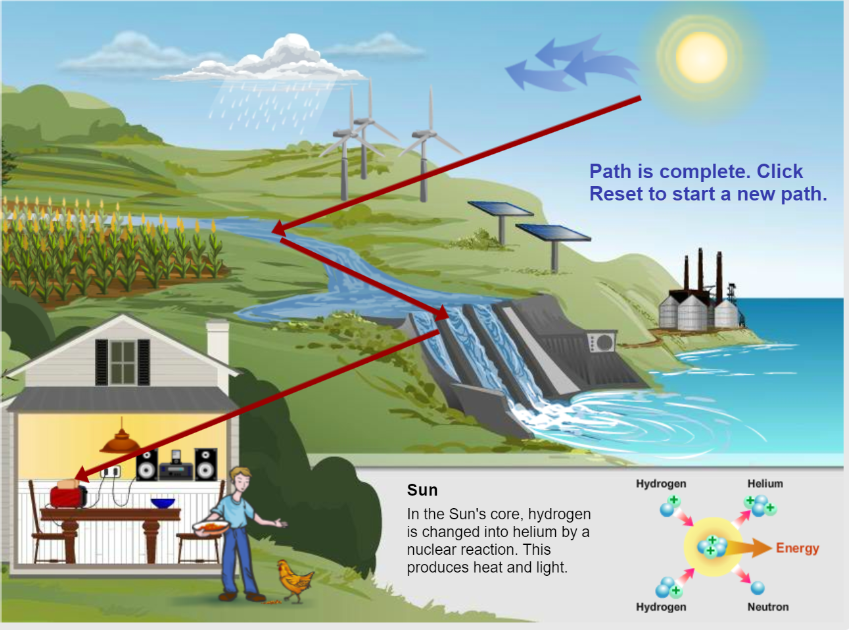 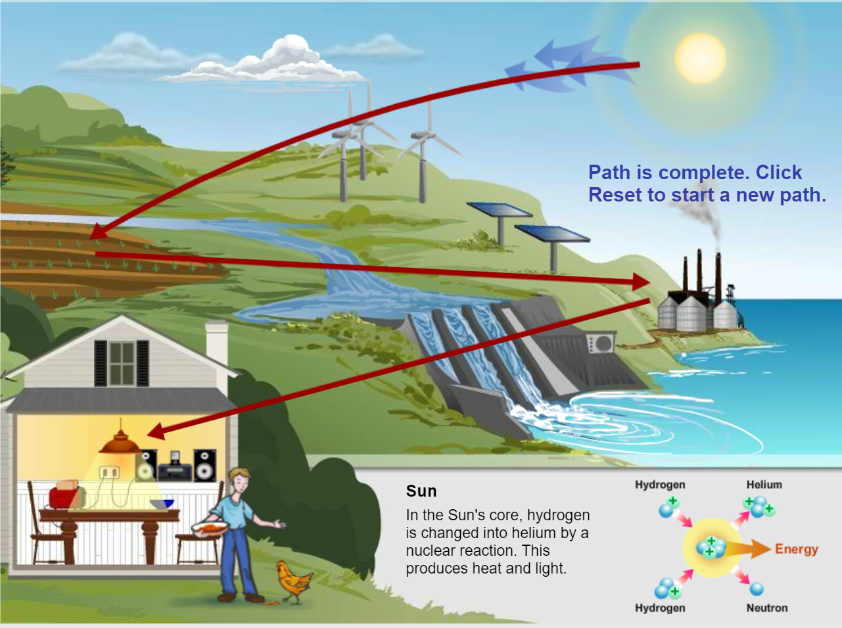 You try!  Draw the energy path.
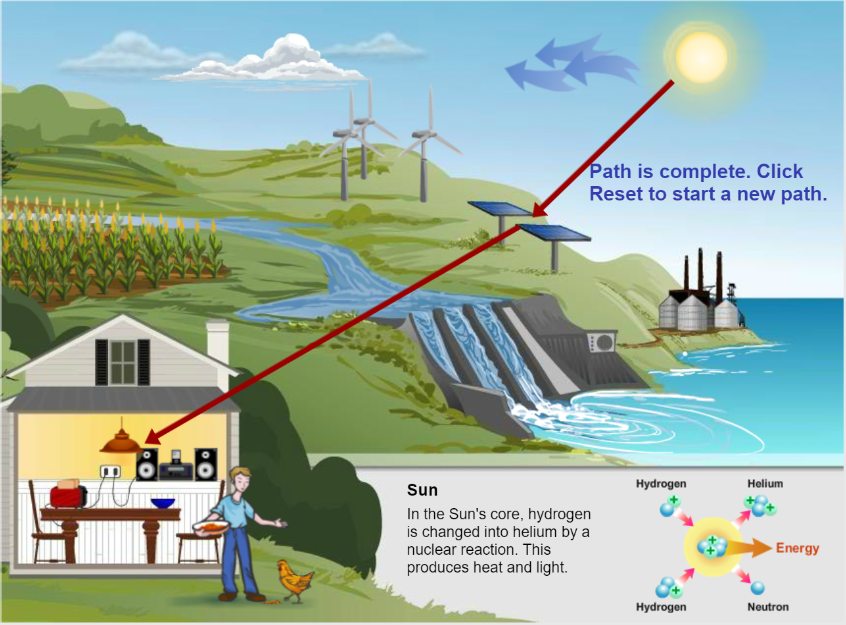 Today’s Goal
Students will be able to compare/contrast different sources of energy and make an informed decision about which energy source is best for the imaginary town of Power City.
Wasting Energy
How can we save energy in our homes?
How can we save energy in at school?
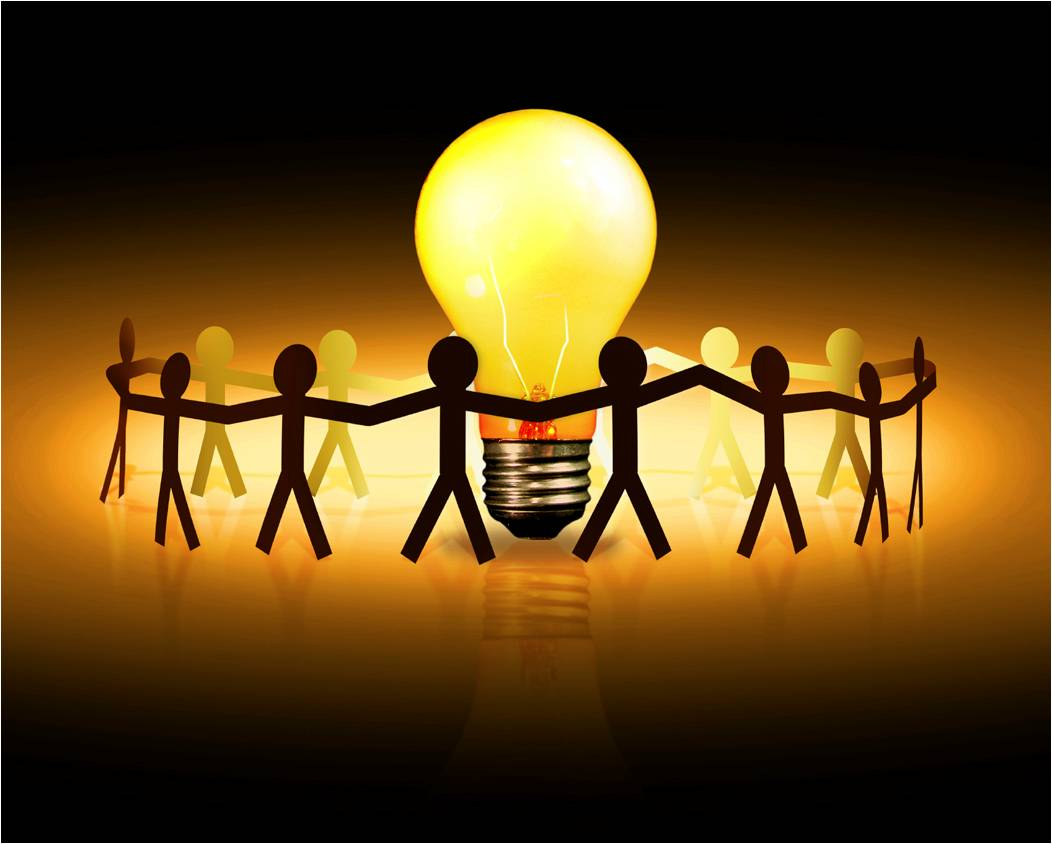 You create the future solutions
Oil will run out by 2081.